ΠαιχνιδιΣωστο ή λαθοσ
Οδηγίες
Η κάθε διαφάνεια περιέχει 2 εικόνες για τη συμπεριφορά των παιδιών. Μία εικόνα με σωστή συμπεριφορά και μία εικόνα με λάθος συμπεριφορά.
Το παιδί πατά το Enter και εμφανίζεται η πρώτη εικόνα. Του ζητούμε να την περιγράψει. Στη συνέχεια  πατά το Enter και εμφανίζεται η δεύτερη εικόνα όπου και πάλι του ζητούμε να μας πει τι βλέπει στην εικόνα. Αν το παιδί δεν έχει λεκτική  επικοινωνία τότε μπορούμε να του ζητήσουμε να μας δείξει αυτά  περιγράφοντας του εμείς την εικόνα που βλέπουμε.
Ακολούθως του ζητούμε να δείξει ή να πατήσει την εικόνα με τη σωστή συμπεριφορά. Αν τα καταφέρει οδηγούμαστε στην επόμενη διαφάνεια. Αν πατήσει τη λάθος συμπεριφορά με το βελάκι επιστρέφει πίσω και ξαναδοκιμάζει.
ΑΣ ΞΕΚΙΝΗΣΟΥΜΕ
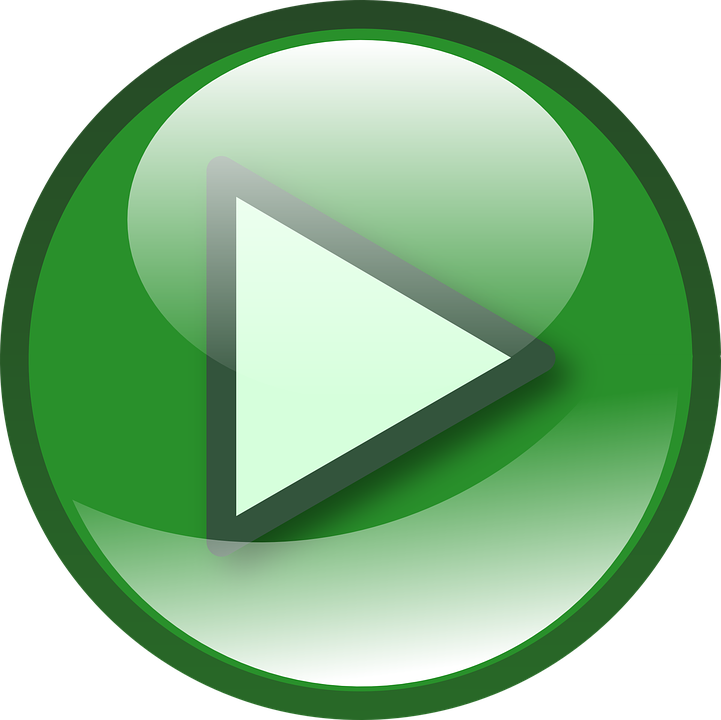 Ηλεκτρα περδικη
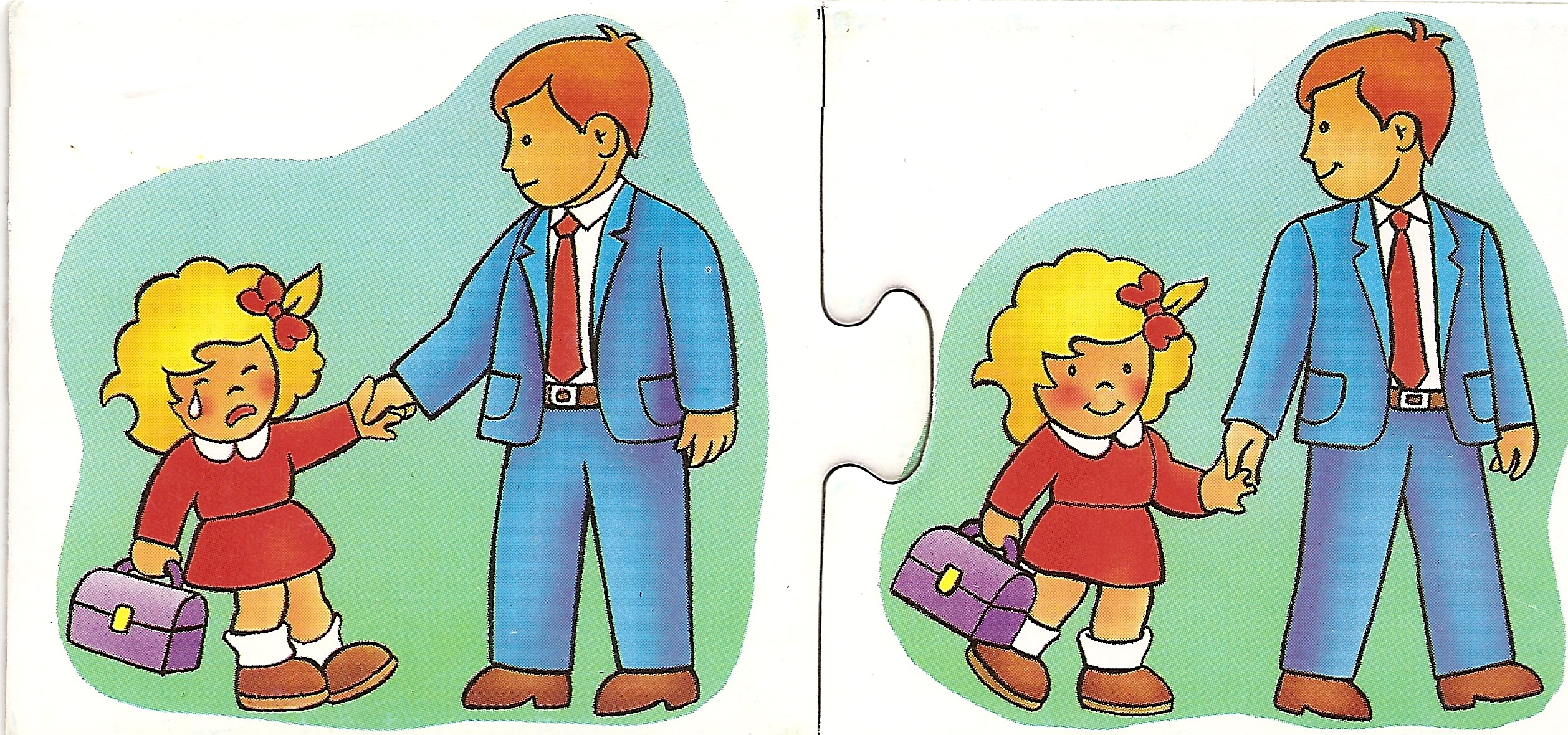 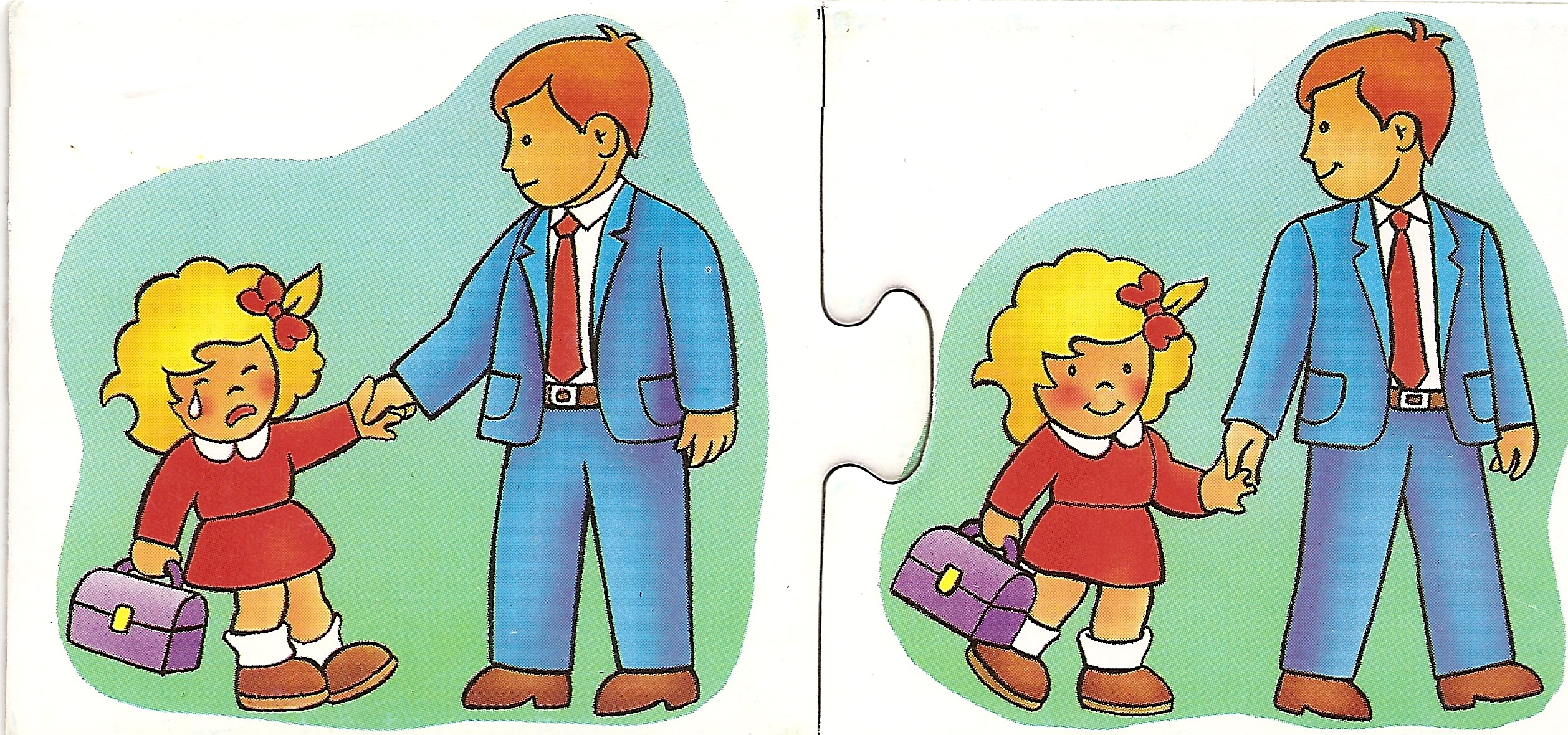 Σωστά!!!!
Συνέχισε
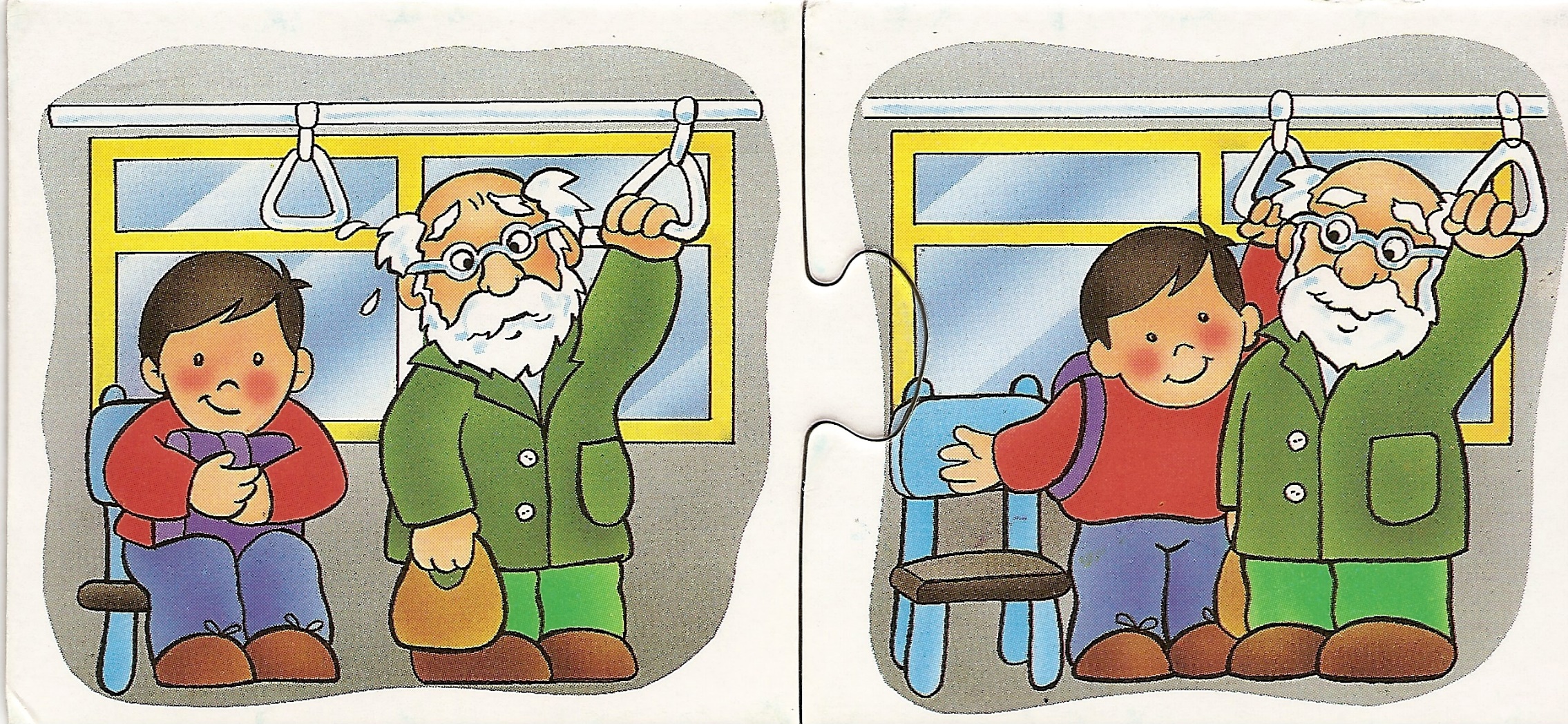 Σωστά!!!!
Συνέχισε
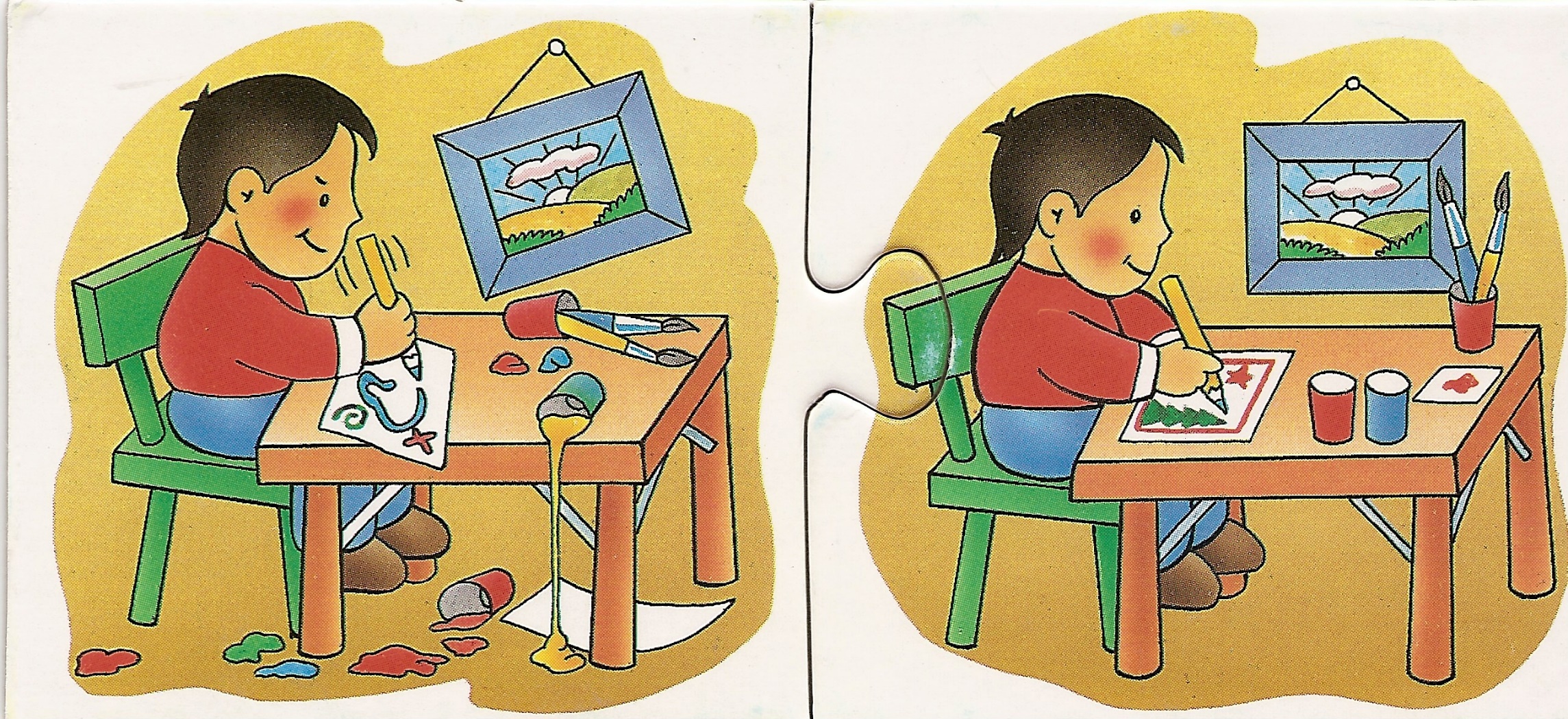 Σωστά!!!!
Συνέχισε
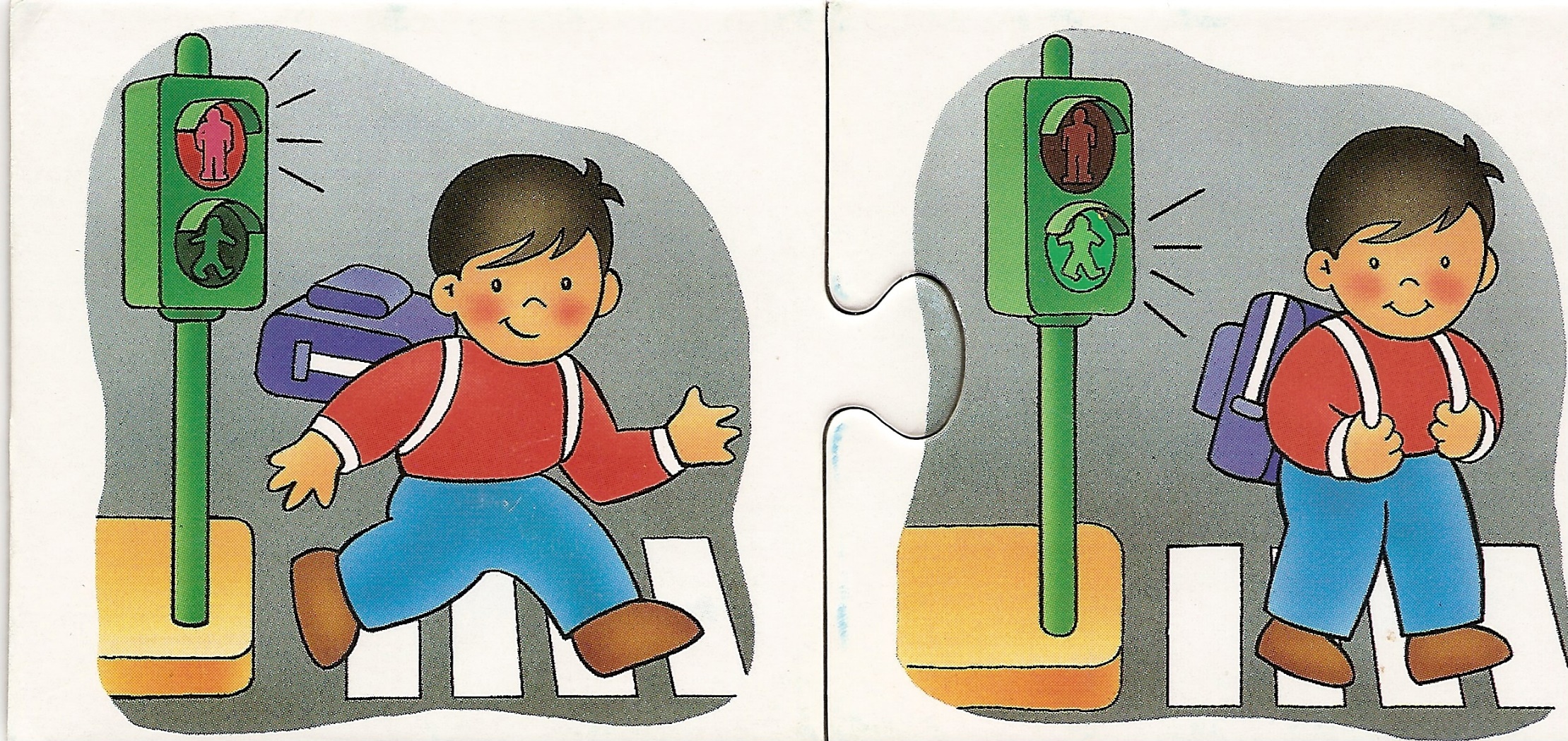 Σωστά!!!!
Συνέχισε
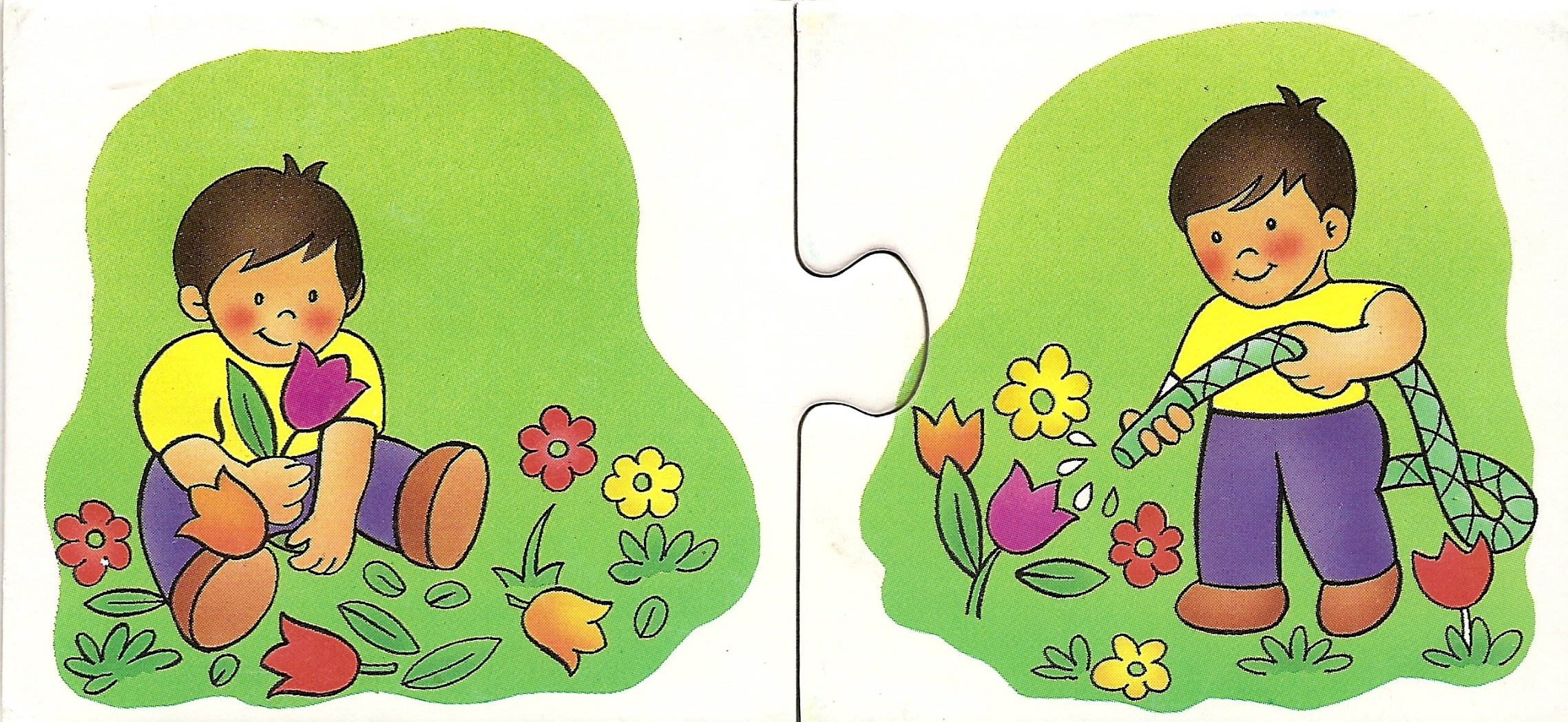 Σωστά!!!!
Συνέχισε
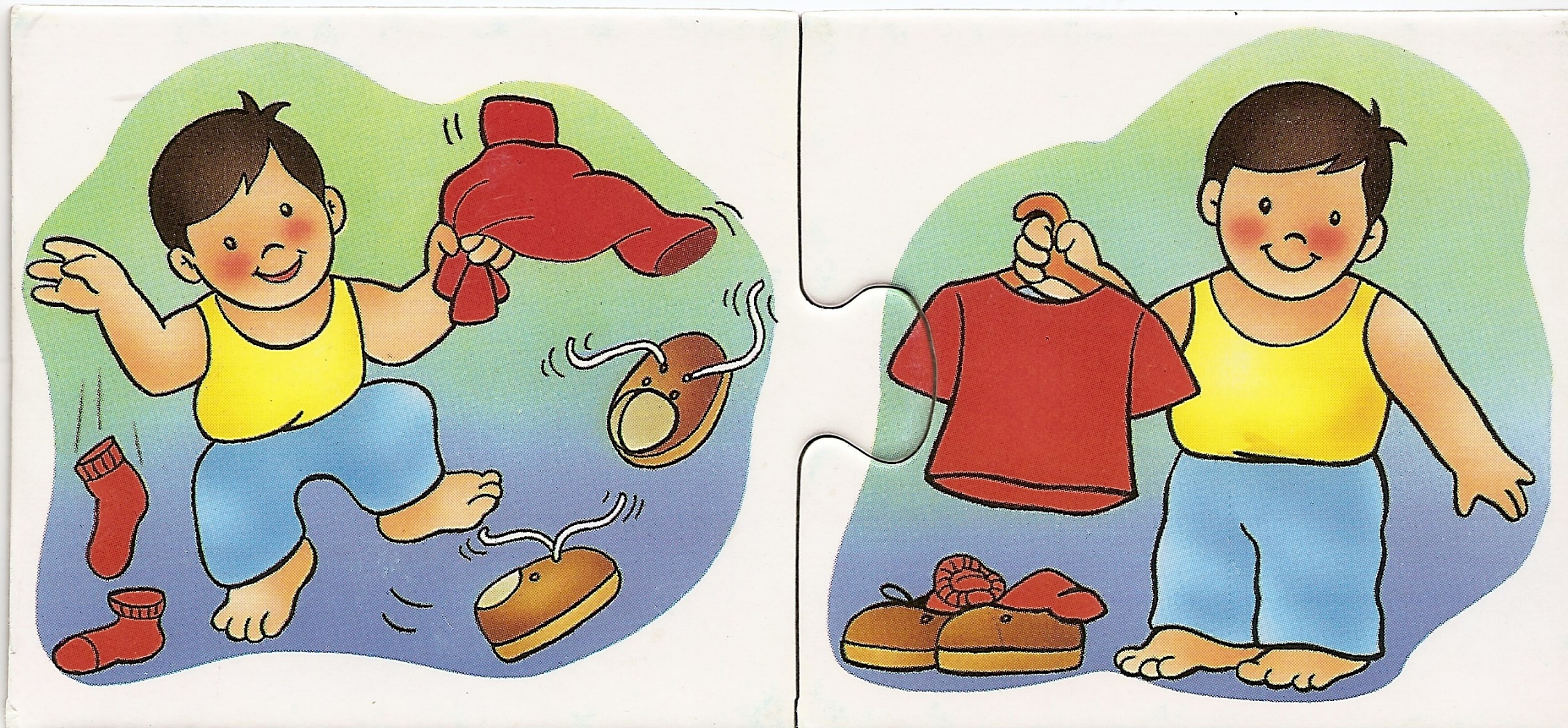 Σωστά!!!!
Συνέχισε
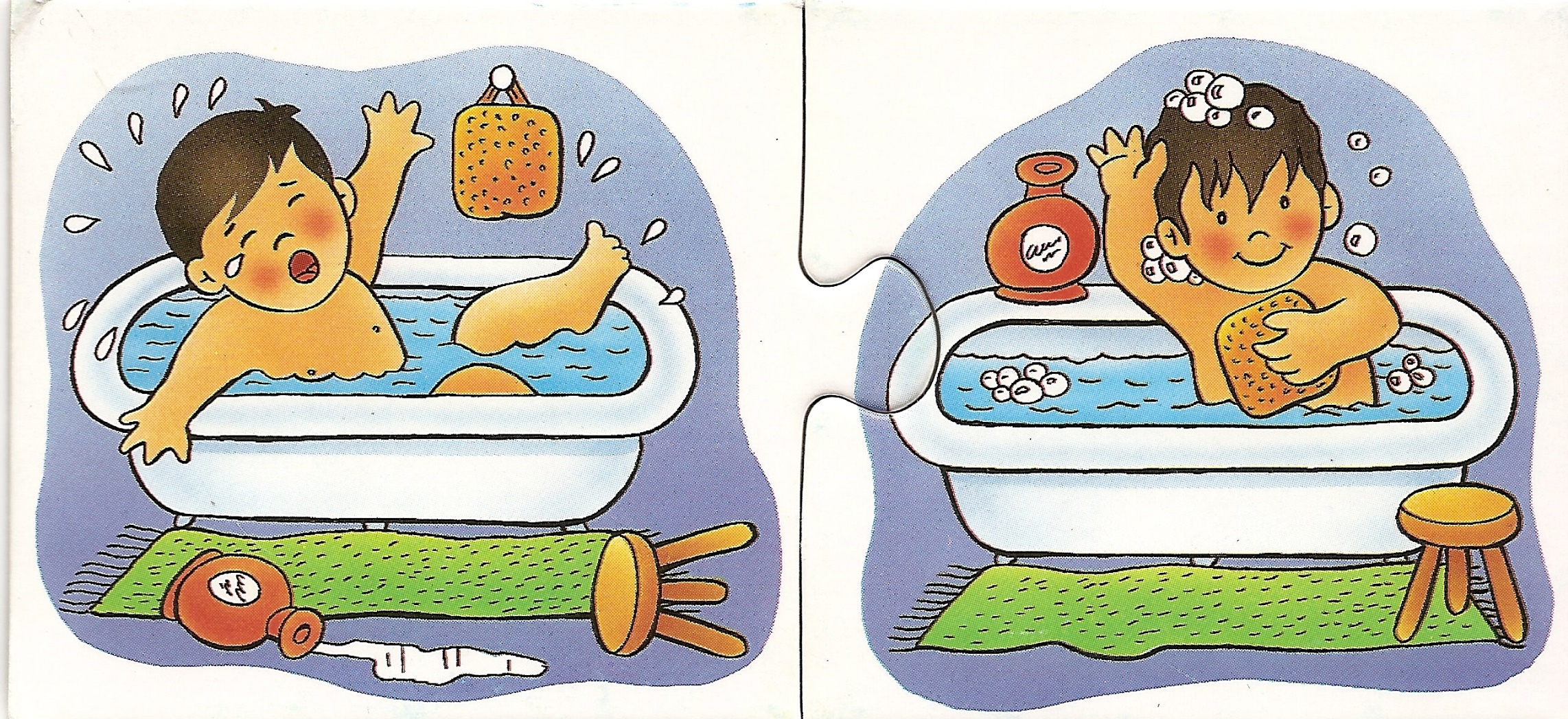 Σωστά!!!!
Συνέχισε
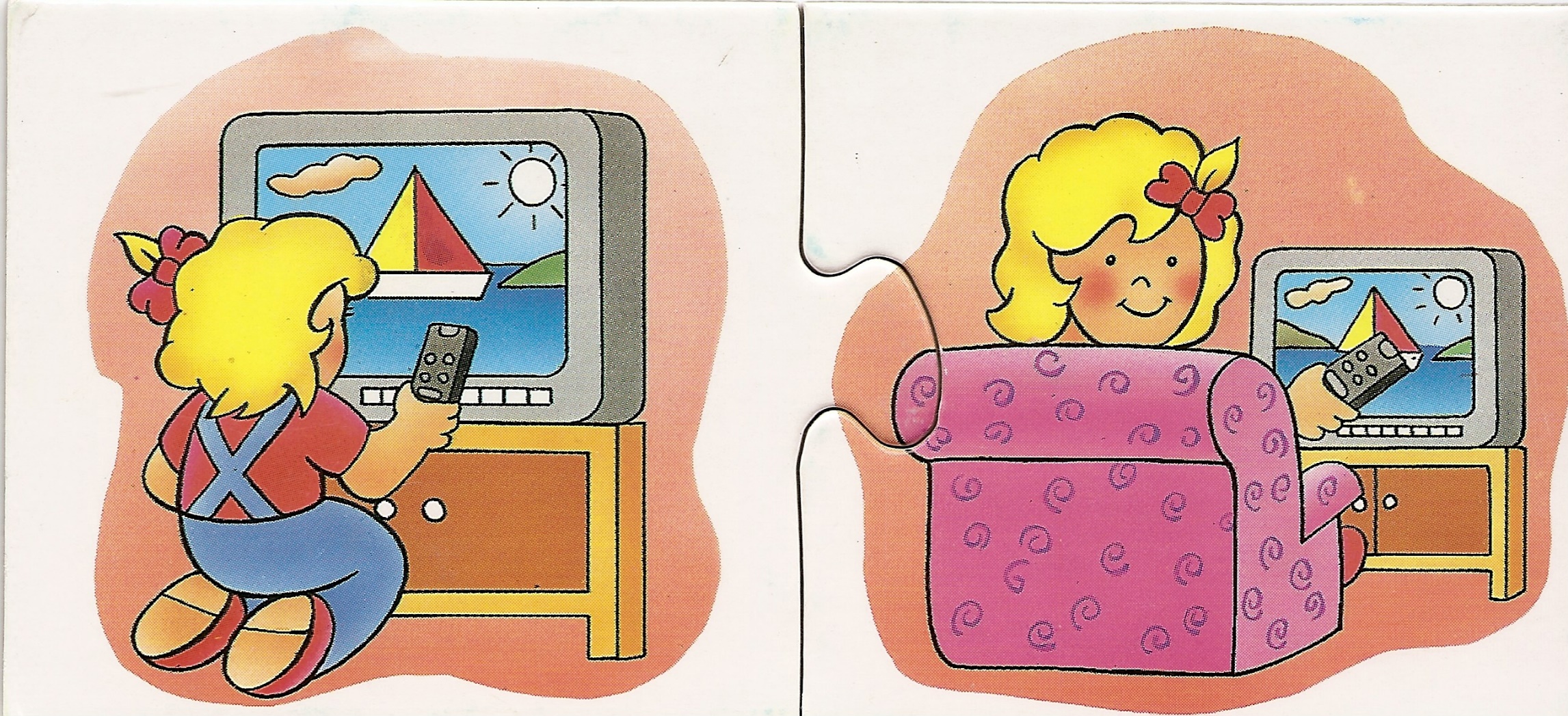 Σωστά!!!!
Συνέχισε
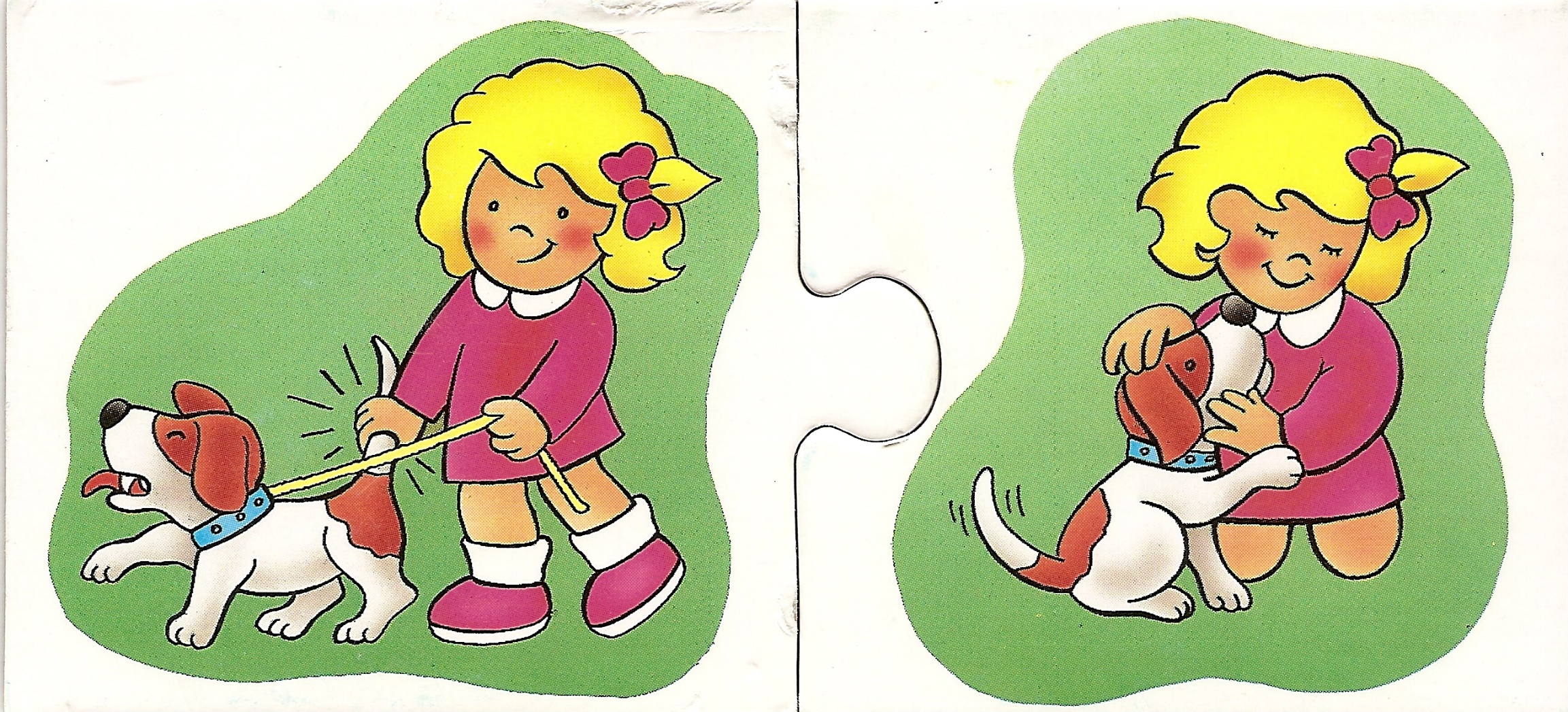 Σωστά!!!!
Συνέχισε
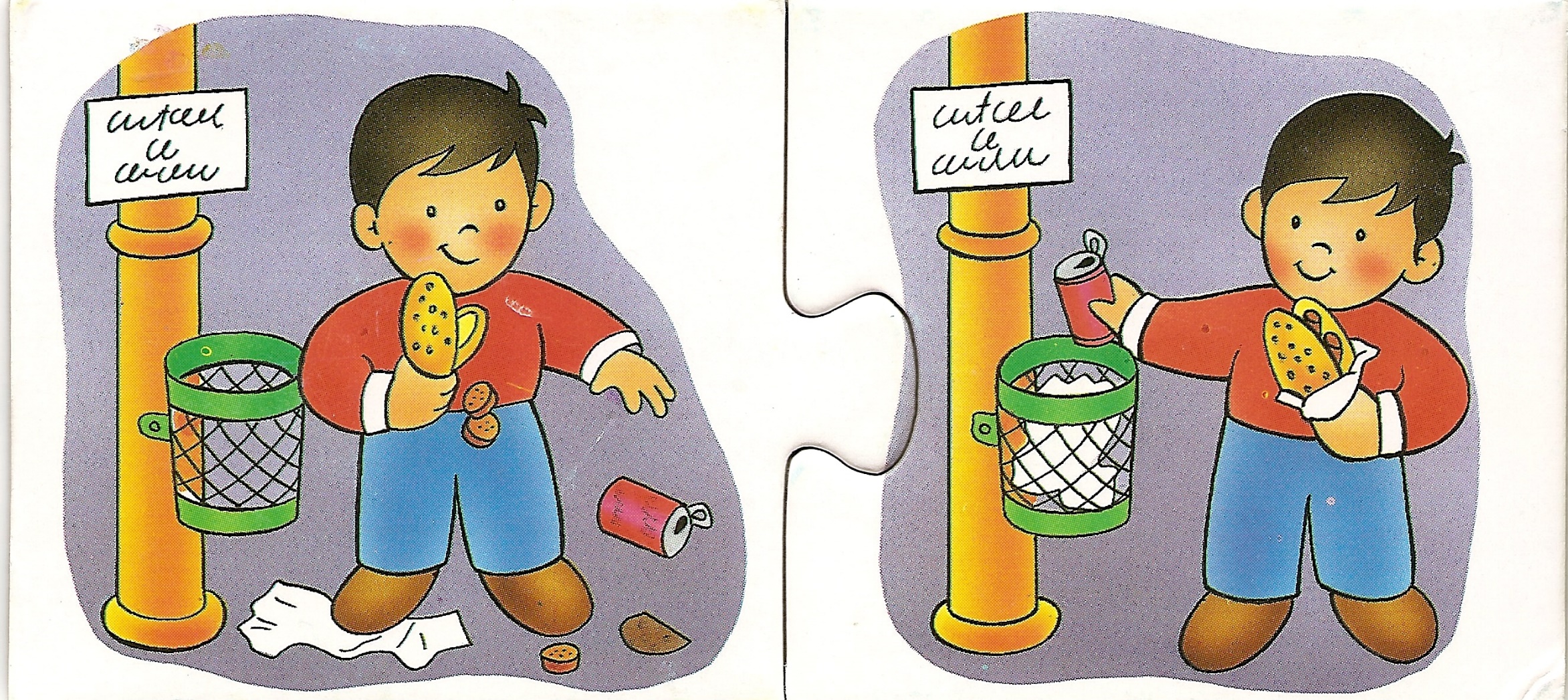 Σωστά!!!!
Συνέχισε
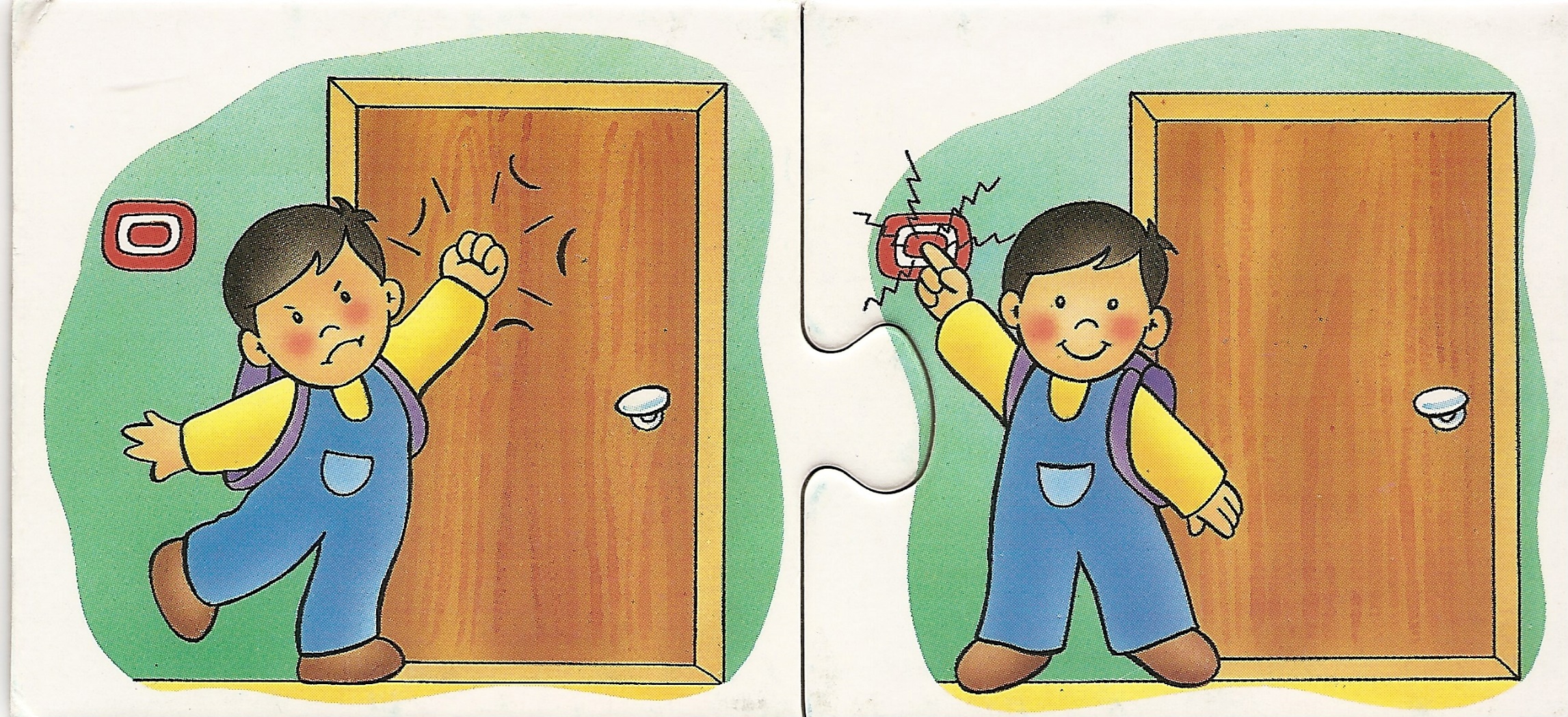 Σωστά!!!!
Συνέχισε
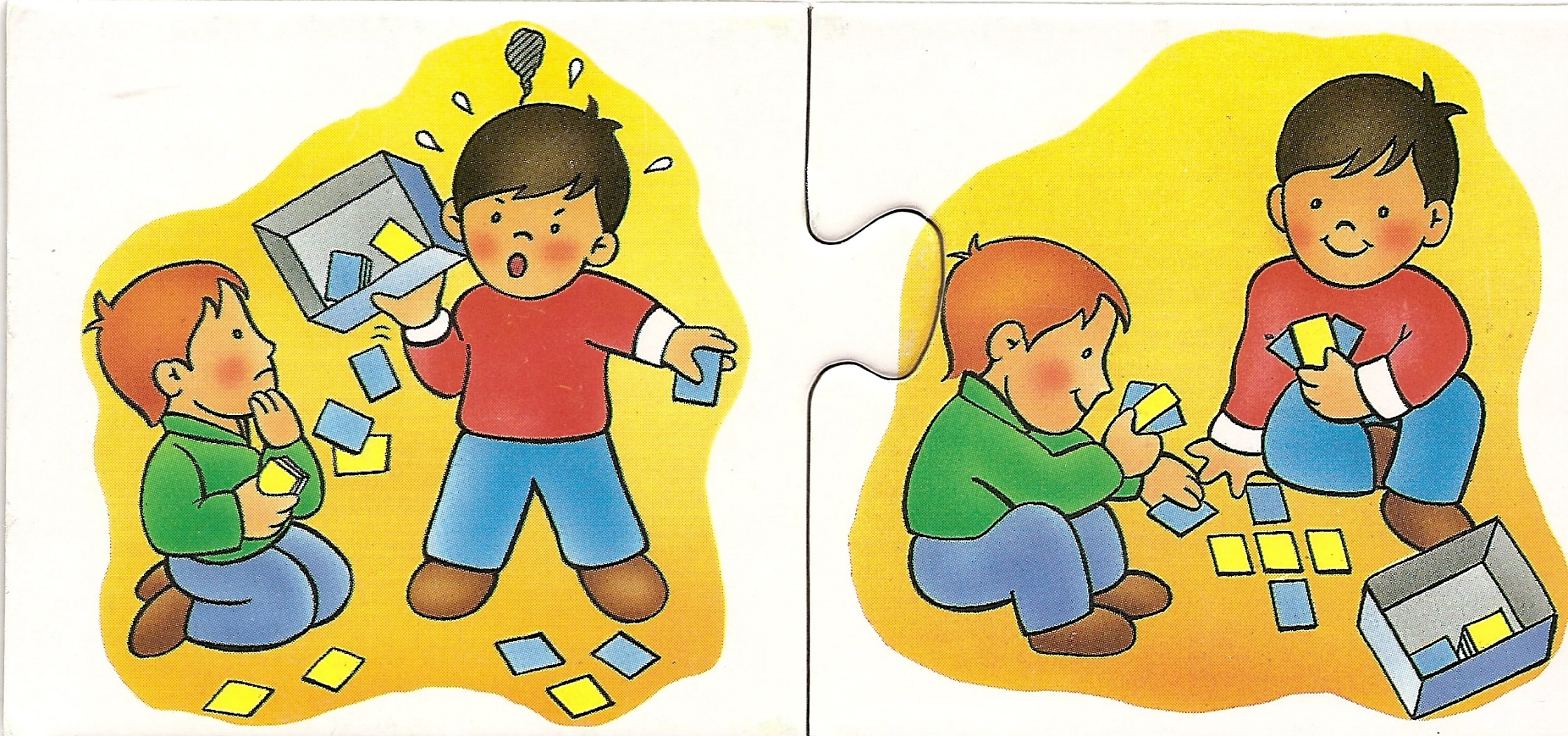 Σωστά!!!!
Μπράβο!!! Ολοκλήρωσες το παιχνίδι
Προσπάθησε ξανά
Επιστροφή